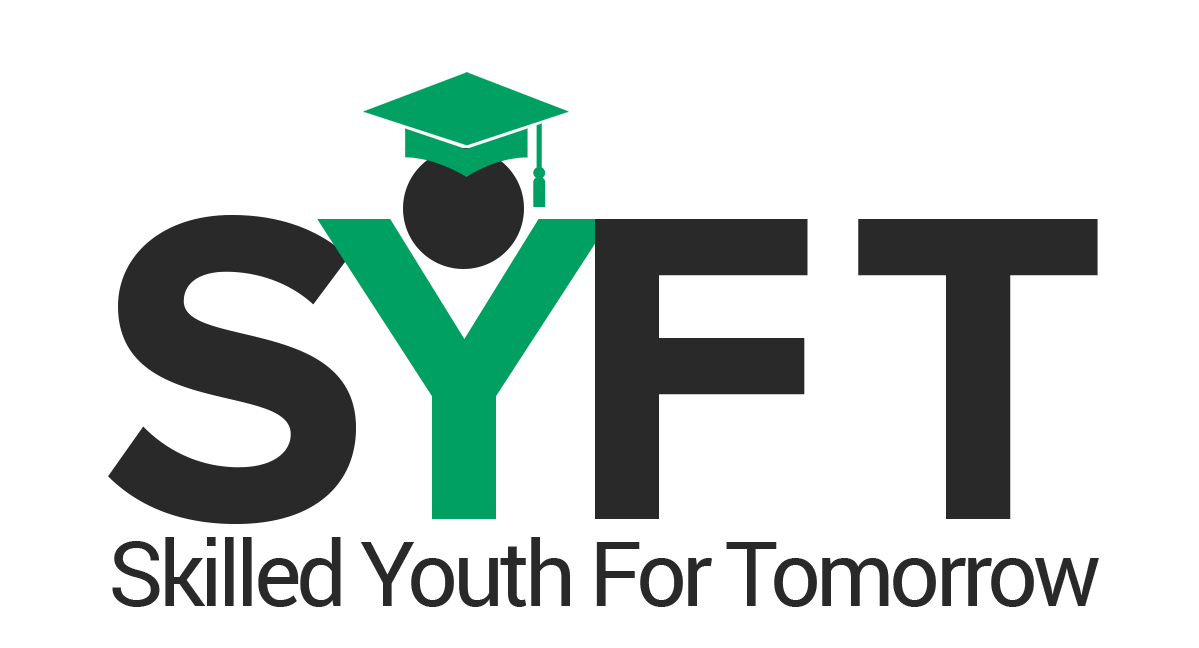 Learn and Excel Pvt Ltd
Mathematics
BODMAS RULE